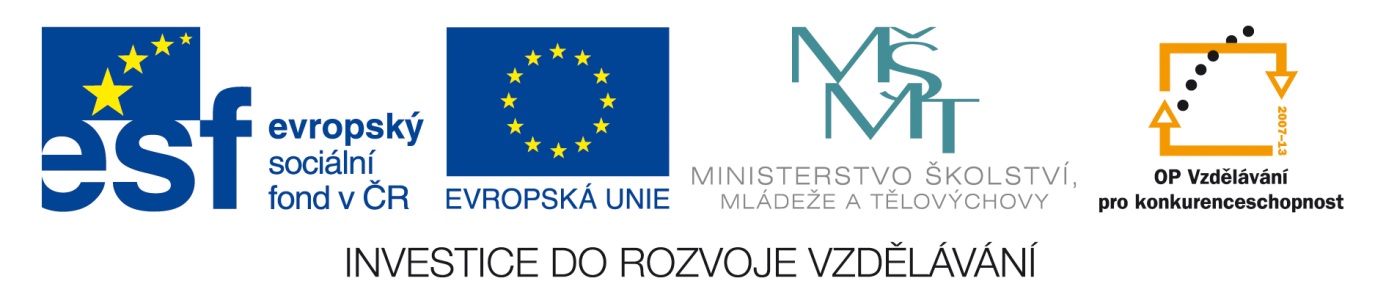 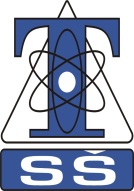 ESCH, vytvoření schématu podle zadání
Bc. Tomáš Milerski
Střední škola, Havířov-Šumbark, Sýkorova 1/613, příspěvková organizace
Tento výukový materiál byl zpracován v rámci akce EU peníze středním školám - OP VK 1.5. 
Výuková sada – Návrhové systémy plošných spojů, DUM č. 05
Zadání úkolu
Stabilizovaný napájecí zdroj 5 V

Vytvořte schéma stabilizovaného napájecího zdroje s výstupním napětím 5 V. Vstupní střídavé napětí je 9 V ze síťového adaptéru. Maximální výstupní proud je 100 mA. Signalizace provozu je světelnou diodou LED se zelenou barvou o průměru 5 mm. 

Použijte klasické vývodové součástky vybrané z katalogu GME. Stabilizaci napětí proveďte pomocí monolitického stabilizátoru v doporučeném zapojení, vstupní a výstupní konektory budou typu ARK.
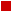 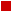 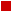 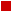 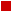 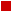 Zadání úkolu
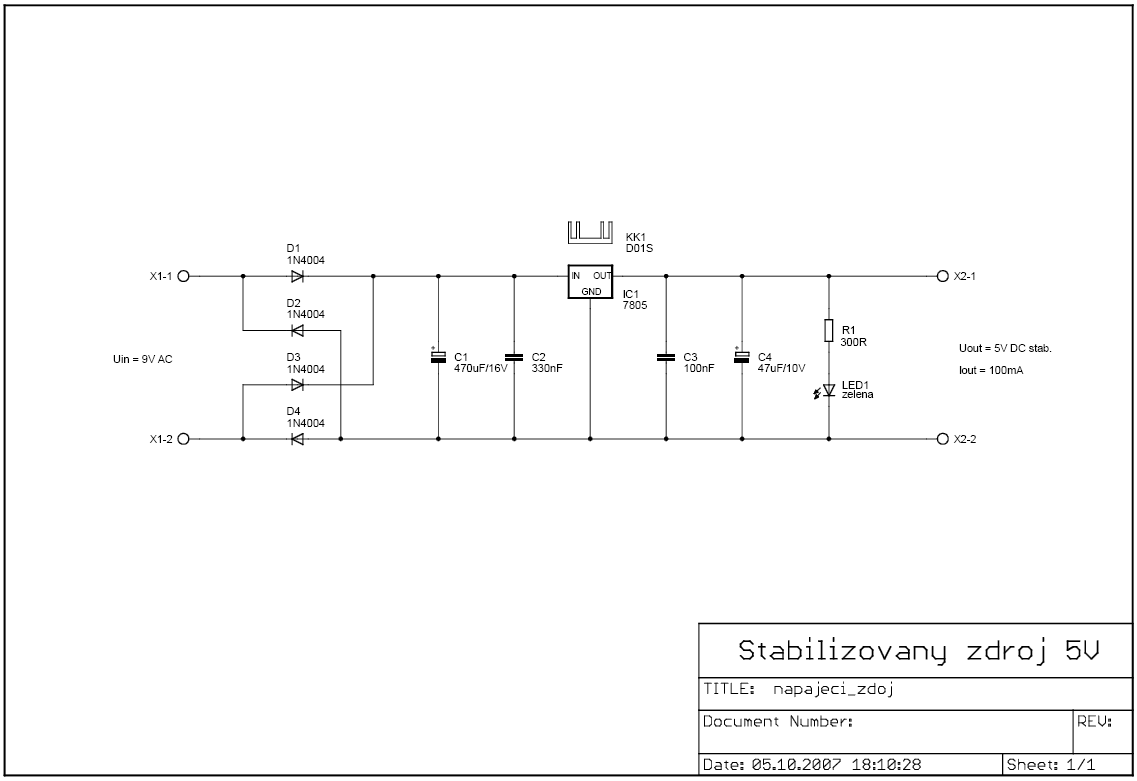 Obr. 12 – Výsledné schéma zapojení
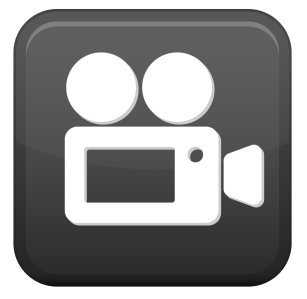 Tabulka 01 – Použité součástky
Video 08 – Ukázka vytvoření zadaného schématu
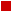 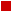 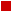 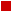 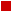 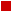 Vlastní konstrukce schématu v ESCH
Pracujeme se znalostmi získanými z předešlých kapitol a s ilustračními ukázkami postupu práce. Postup konstrukce výkresu schémat je shrnut do několika bodů s ukázkami obrázků (viz. následující snímky).
vytvoříme nové schéma;
zkontrolujeme nastavení barevných filtrů;
vložíme kreslicí mřížku s roztečí 100 milů;
vložíme rámeček pro ohraničení pracovní plochy;
vložíme součástky z knihoven;
rozmístíme a propojíme součástky;
vložíme hodnoty/typy součástek;
vložíme ostatní texty.
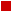 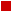 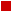 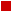 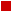 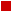 Vlastní konstrukce schématu v ESCH
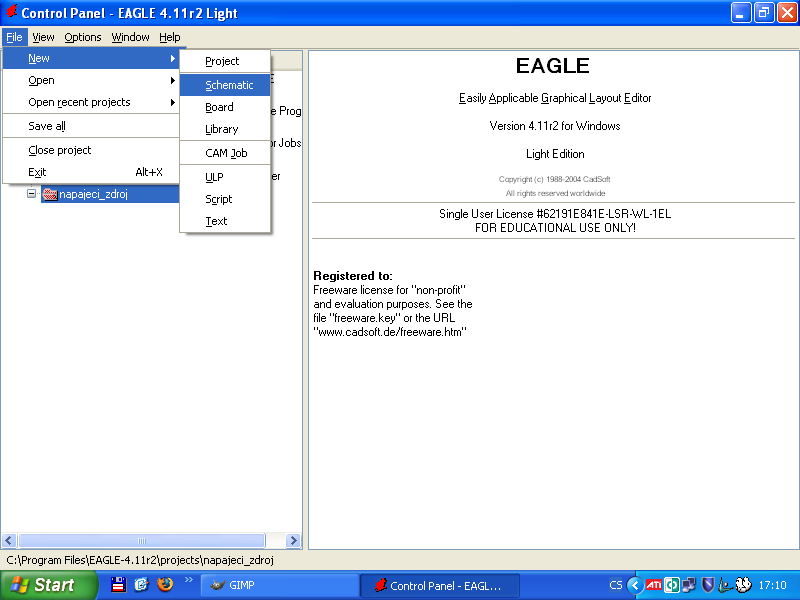 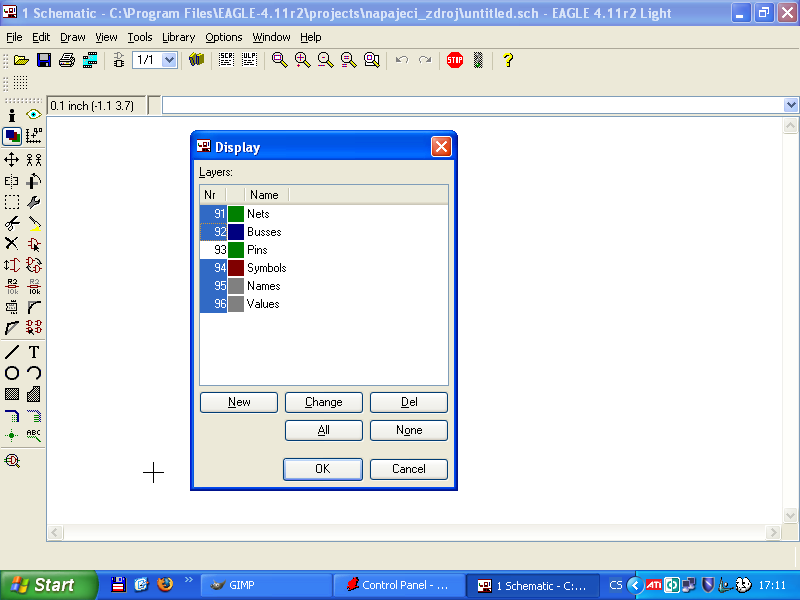 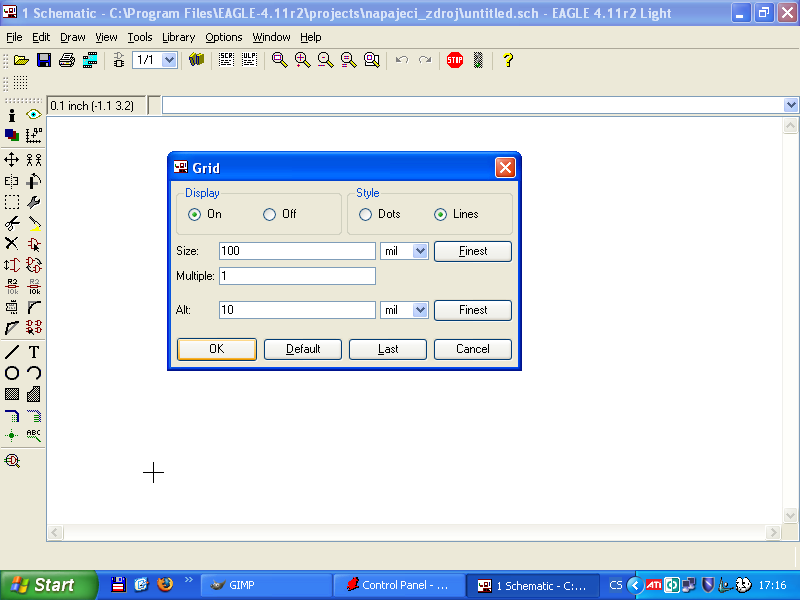 Obr. 13 – Vytvoříme nové schéma
Obr. 14 – Zkontrolujeme nastavení hladin
Obr. 15 – Vložíme kreslicí mřížku        s roztečí 100 milů
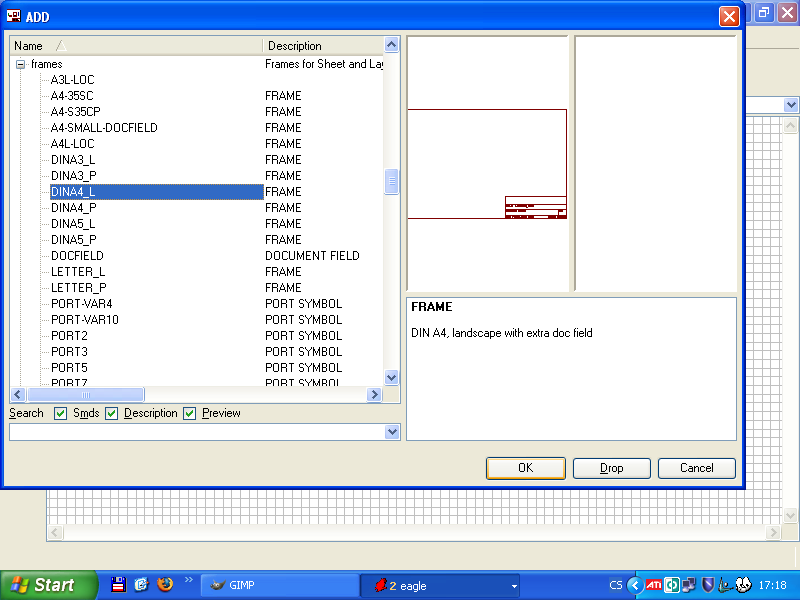 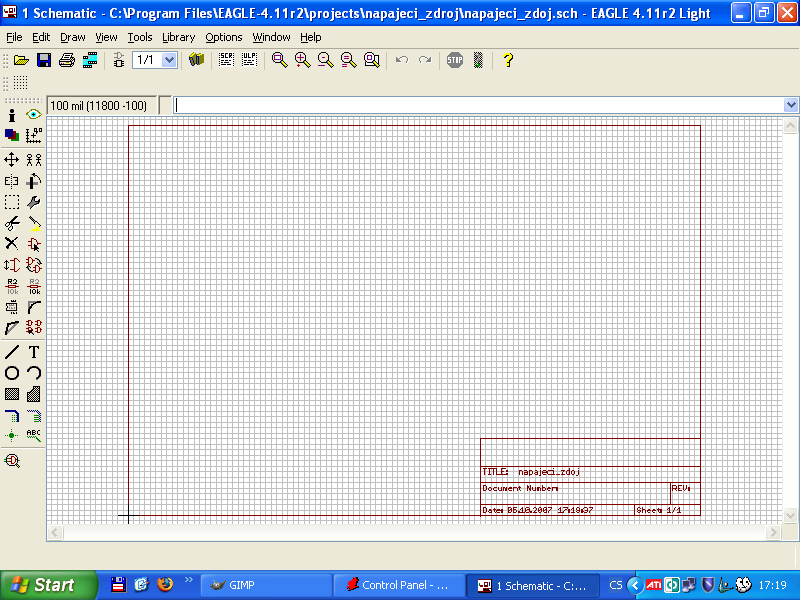 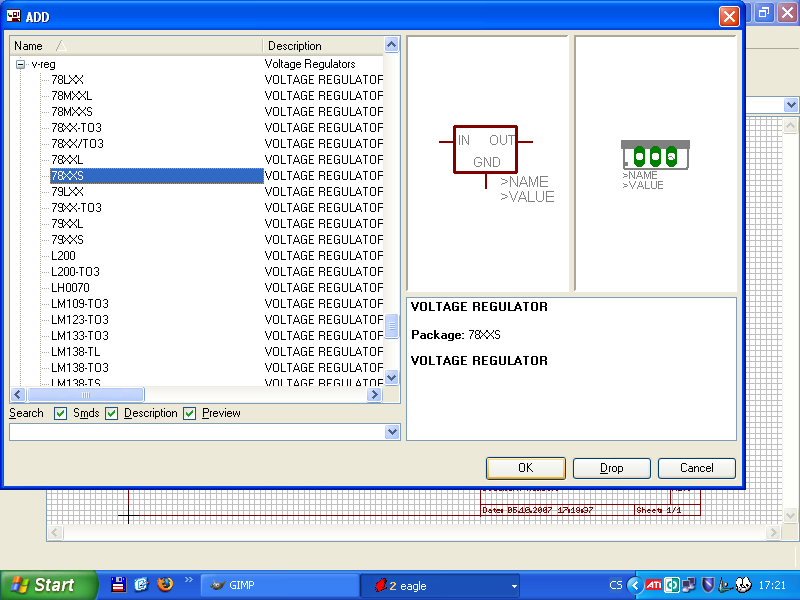 Obr. 16 – Vložíme rámeček pro ohraničení pracovní plochy
Obr. 17 – Plocha editoru schémat je připravená ke kreslení schématu
Obr. 18 – Vložíme součástky                z knihoven
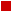 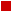 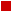 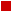 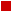 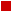 Vlastní konstrukce schématu v ESCH
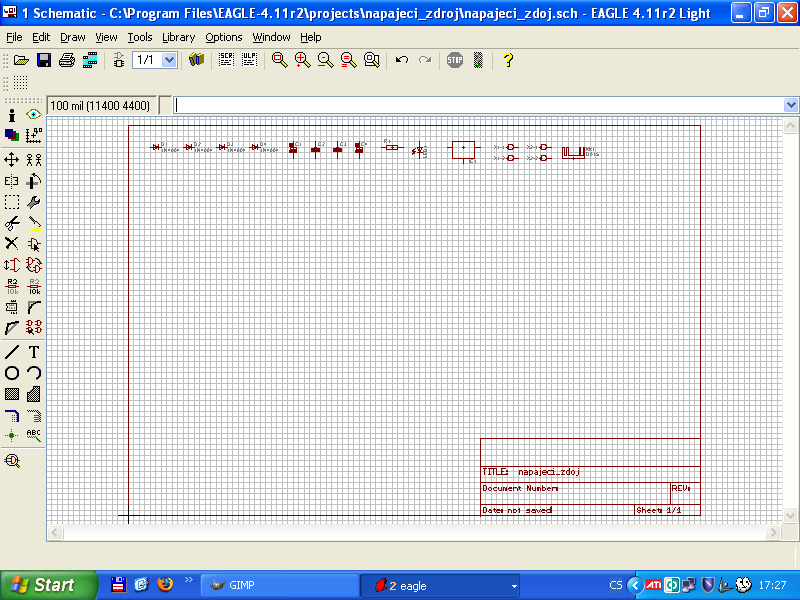 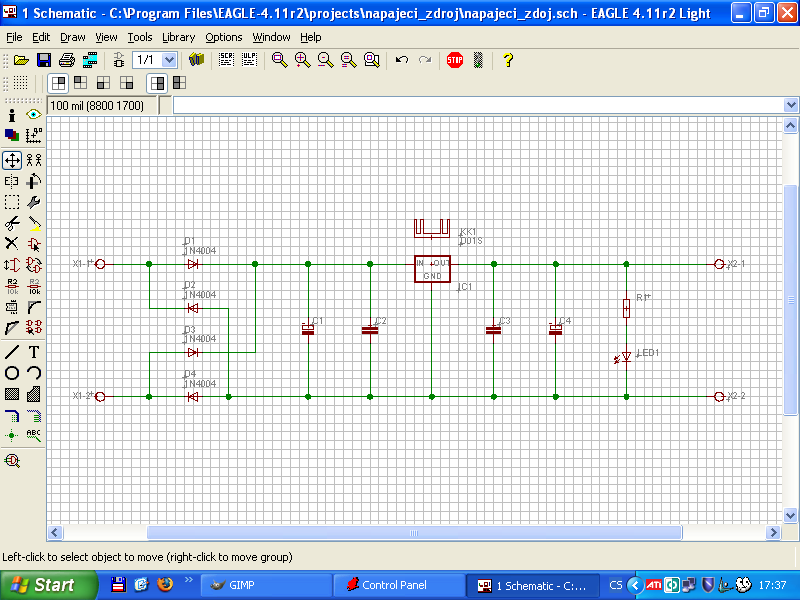 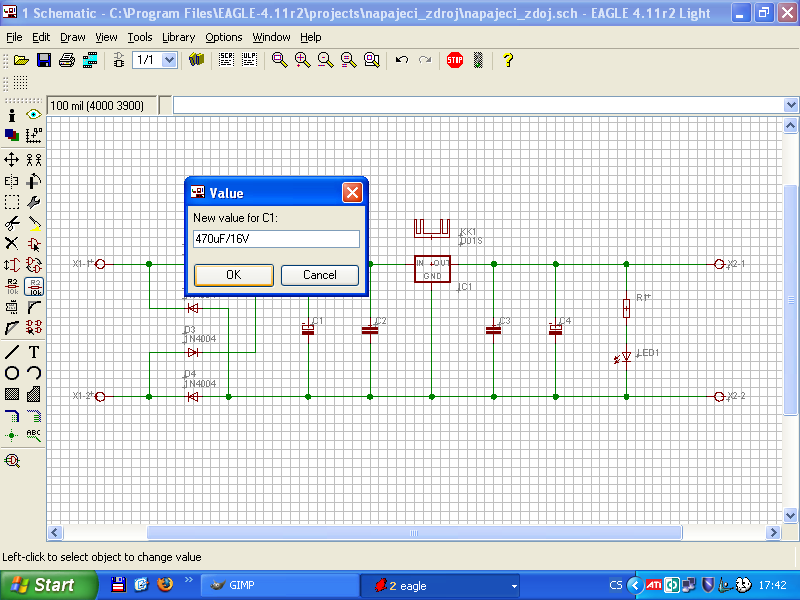 Obr. 19 – Všechny potřebné součástky vybrané z knihoven
Obr. 20 – Rozmístíme a propojíme součástky
Obr. 21 – Vložíme hodnoty/typy              součástek
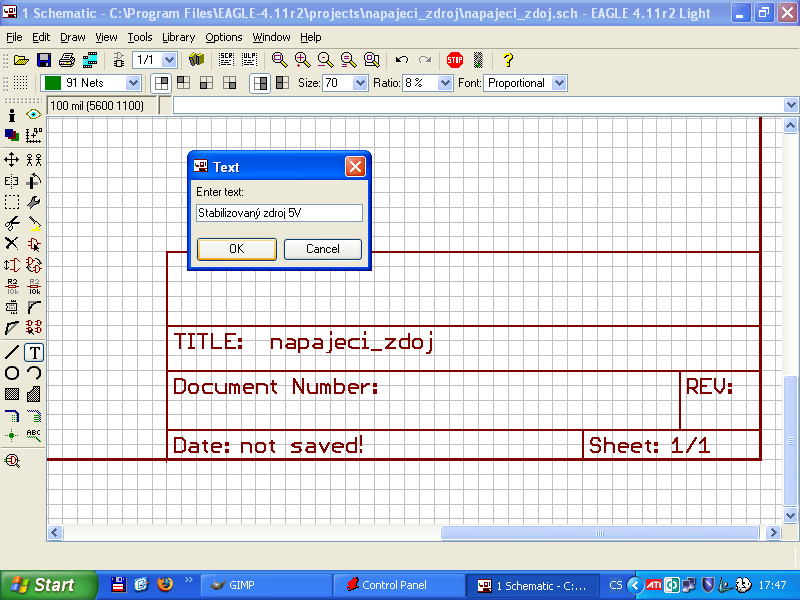 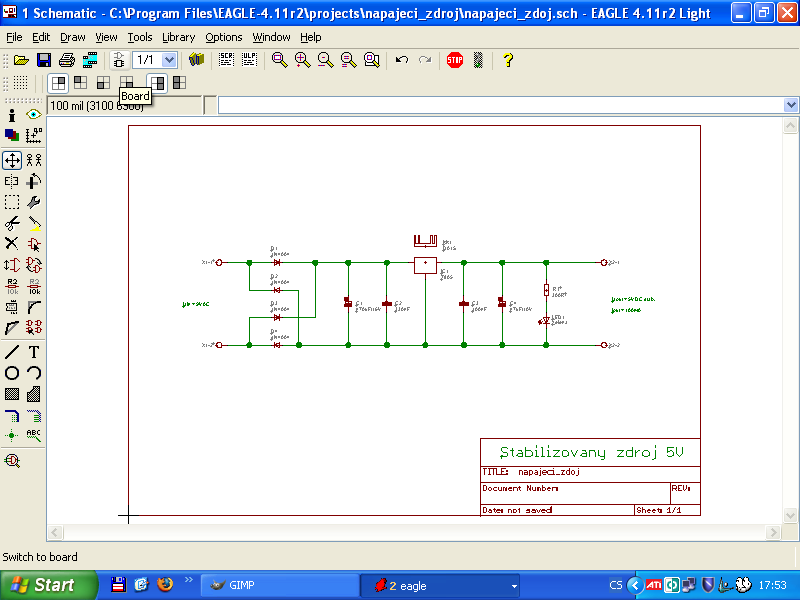 Obr. 22 – Vložíme ostatní texty
Obr. 23 – Výsledný výkres zapojení
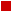 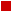 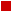 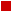 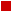 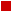 Opakování
Popište postup konstrukce schématu v ESCH.
vytvoříme nové schéma;
zkontrolujeme nastavení barevných filtrů;
vložíme kreslicí mřížku s roztečí 100 milů;
vložíme rámeček pro ohraničení pracovní plochy;
vložíme součástky z knihoven;
rozmístíme a propojíme součástky;
vložíme hodnoty/typy součástek;
vložíme ostatní texty.
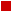 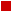 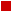 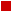 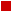 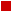 Použitá literatura
JURÁNEK, Antonín, HRABOVSKÝ, Miroslav. EAGLE pro začátečníky: uživatelská a referenční příručka. 2. vyd. Praha : BEN, 2007. 192s. ISBN 80-7300-213-2.

PLÍVA, Zdeněk. EAGLE prakticky: řešení problému při běžné práci. 1. vyd. BEN - technická literatura : Praha, 2007. 184 s. ISBN 978-80-7300-227-5.

CadSoft Online: Home of the EAGLE Layout Editor [online]. 2007 [cit. 2012-10-26]. Dostupný z: http://www.cadsoft.de.

Eagle Online: České stránky editoru plošných spojů EAGLE [online]. 2003 [cit. 2012-10-26]. Dostupný z: http://www.eagle.cz.
Děkuji za pozornost
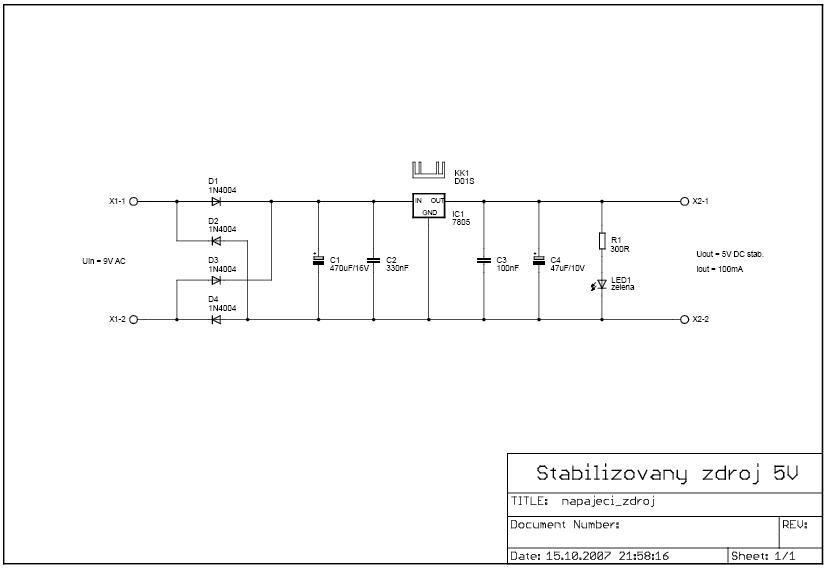 Obr. 12 – Výsledné schéma zapojení
[Speaker Notes: Obr. 01 - Vzhled kontrolního panelu]
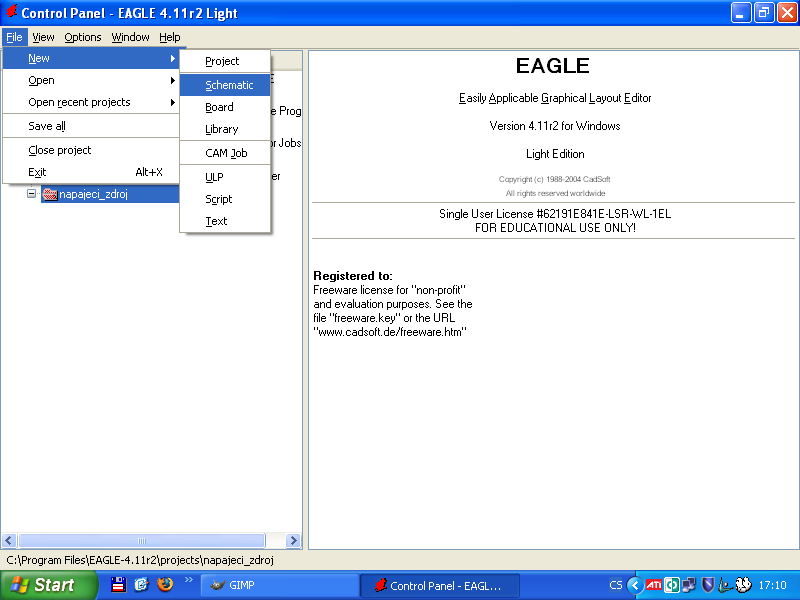 Obr. 13 – Vytvoříme nové schéma
[Speaker Notes: Obr. 01 - Vzhled kontrolního panelu]
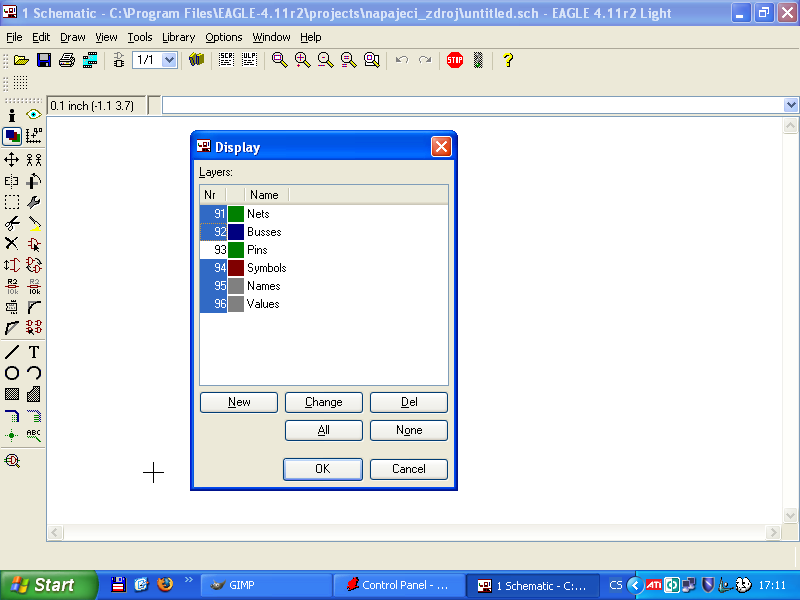 Obr. 14 – Zkontrolujeme nastavení barevných filtrů
[Speaker Notes: Obr. 01 - Vzhled kontrolního panelu]
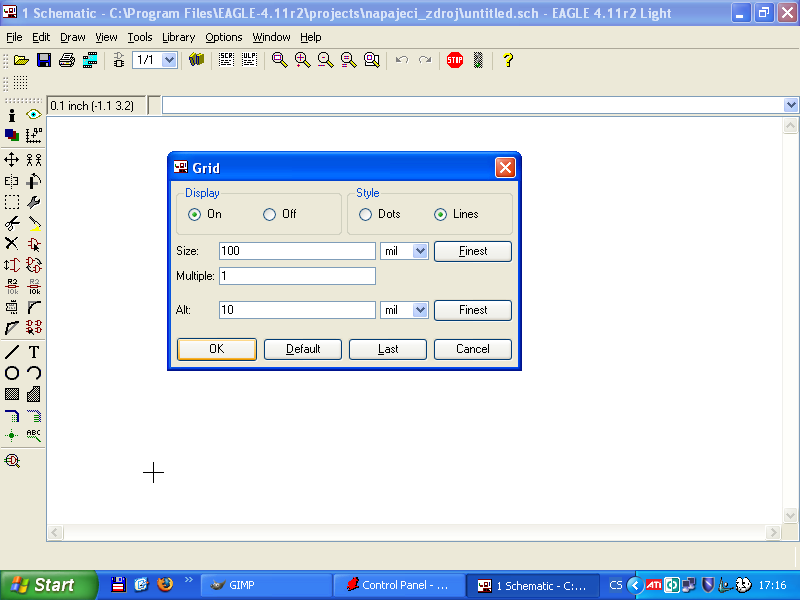 Obr. 15 – Vložíme kreslicí mřížku s roztečí 100 milů
[Speaker Notes: Obr. 01 - Vzhled kontrolního panelu]
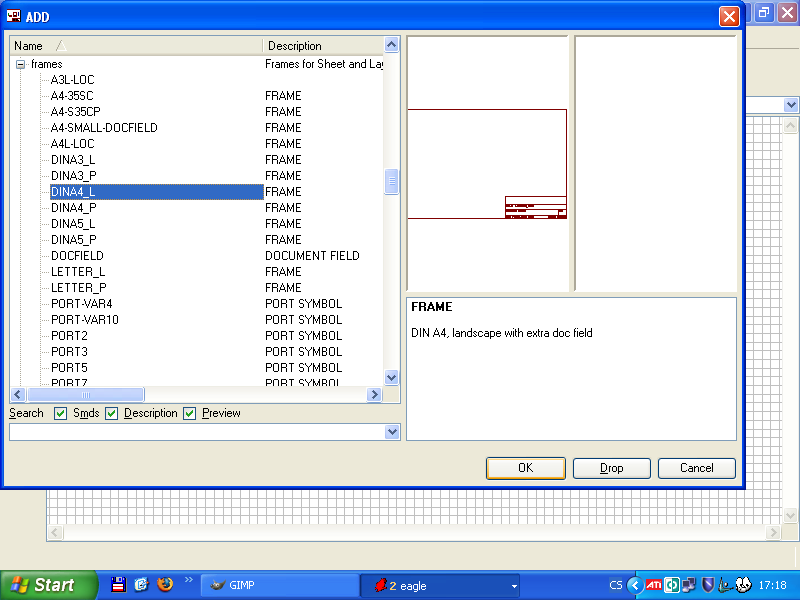 Obr. 16 – Vložíme rámeček pro ohraničení pracovní plochy
[Speaker Notes: Obr. 01 - Vzhled kontrolního panelu]
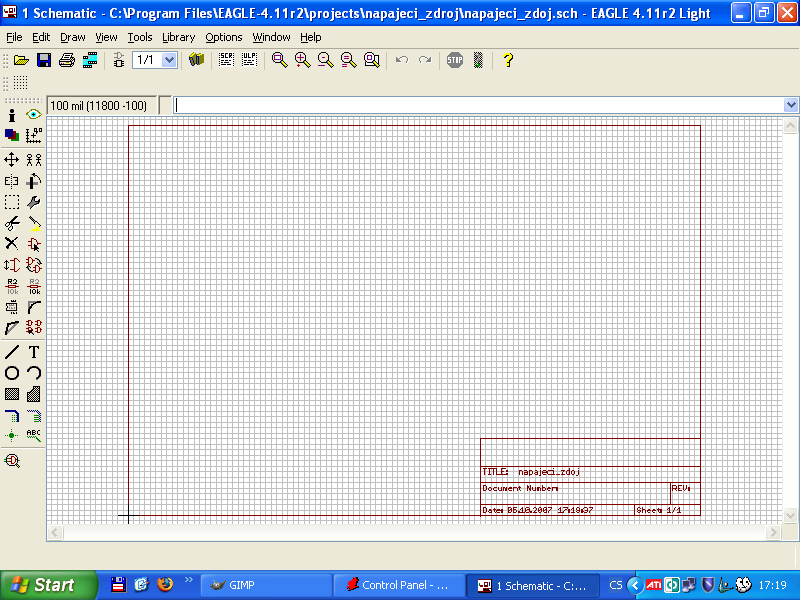 Obr. 17 – Plocha editoru schémat je připravená ke kreslení schématu
[Speaker Notes: Obr. 01 - Vzhled kontrolního panelu]
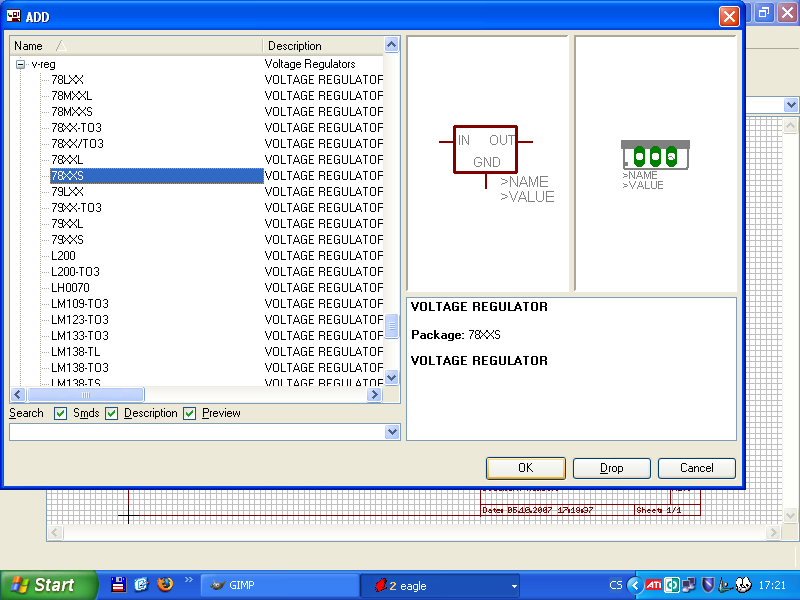 Obr. 18 – Vložíme součástky z knihoven
[Speaker Notes: Obr. 01 - Vzhled kontrolního panelu]
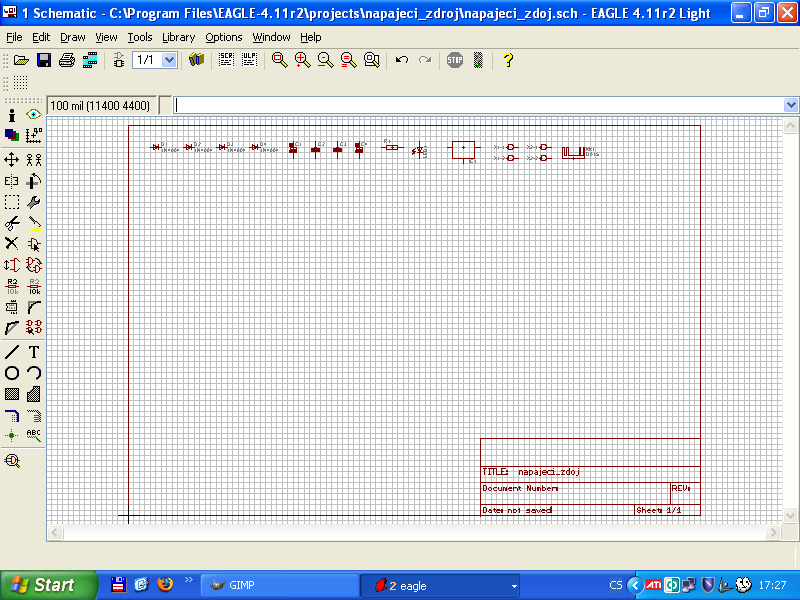 Obr. 19 – Všechny potřebné součástky vybrané z knihoven
[Speaker Notes: Obr. 01 - Vzhled kontrolního panelu]
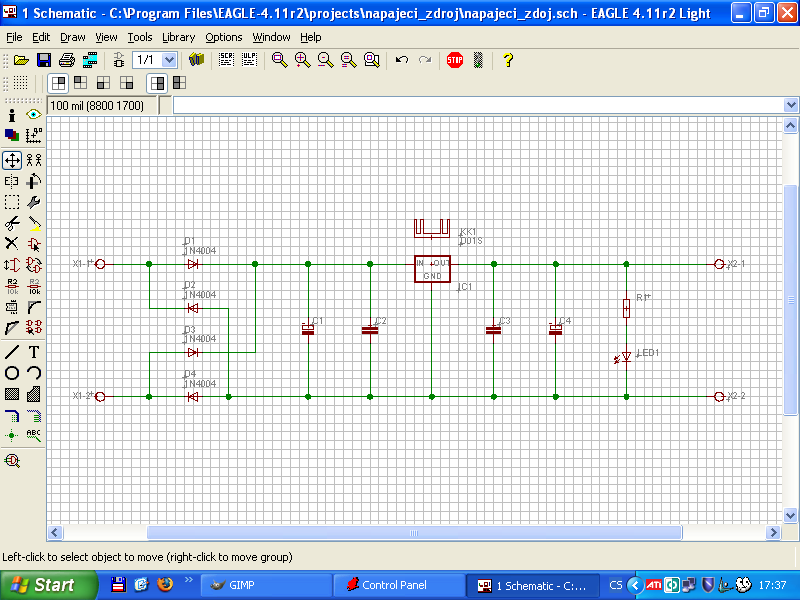 Obr. 20 – Rozmístíme a propojíme součástky
[Speaker Notes: Obr. 01 - Vzhled kontrolního panelu]
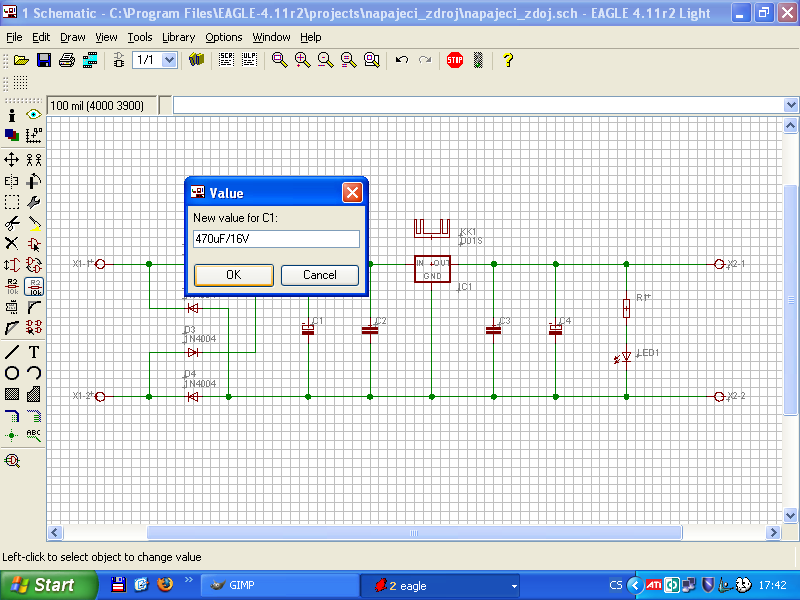 Obr. 21 – Vložíme hodnoty/typy součástek
[Speaker Notes: Obr. 01 - Vzhled kontrolního panelu]
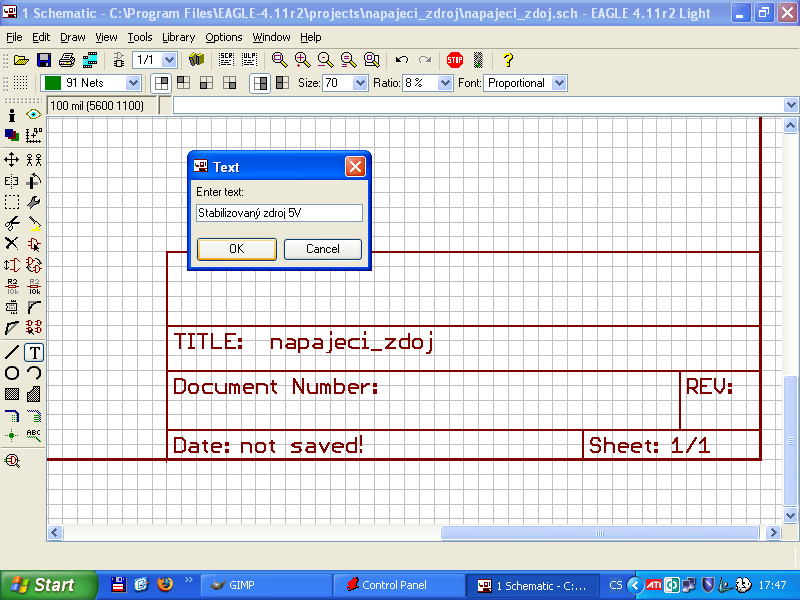 Obr. 22 – Vložíme ostatní texty
[Speaker Notes: Obr. 01 - Vzhled kontrolního panelu]
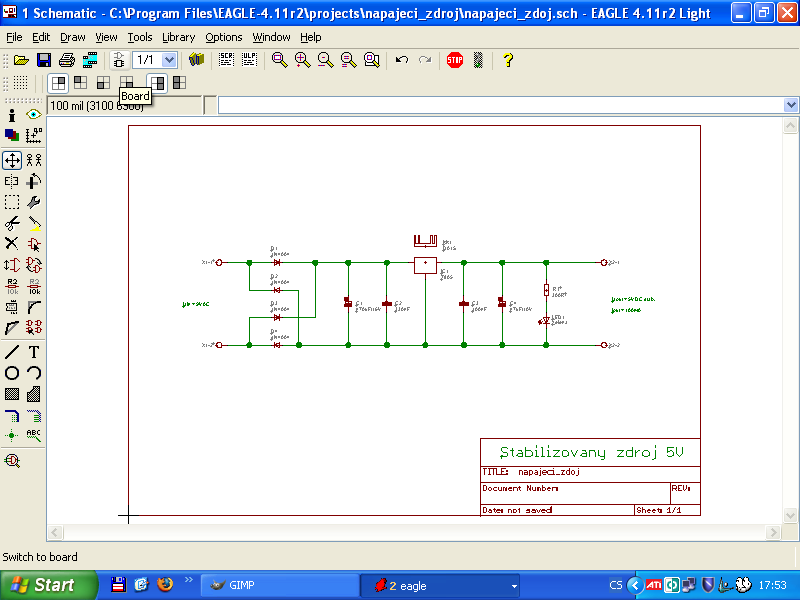 Obr. 23 – Výsledný výkres zapojení
[Speaker Notes: Obr. 01 - Vzhled kontrolního panelu]
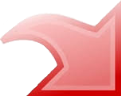 Video 08 – Ukázka vytvoření zadaného schématu
[Speaker Notes: Obr. 01 - Vzhled kontrolního panelu]